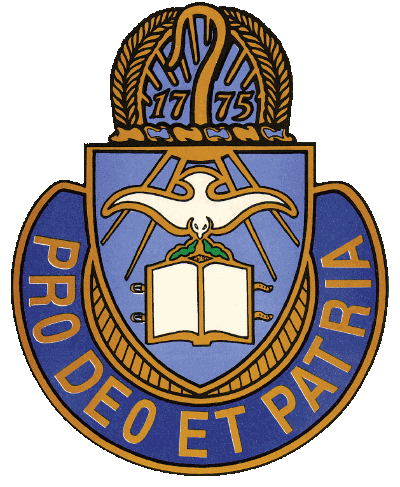 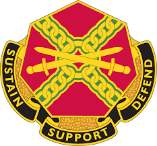 USAG ANSBACH Services
Catholic Mass-0900 Sunday-Katterbach Chapel
Protestant Service-1100 Sunday-Katterbach Chapel

All Services live streamed at “USAG Ansbach chapels” Facebook page

On Call Duty Chaplain-0162-370-5216
OHH-		Operation Helping Hands


*Contact the RSO for more information-587-1553 CIV +49 (0) 61-1143-587-1553
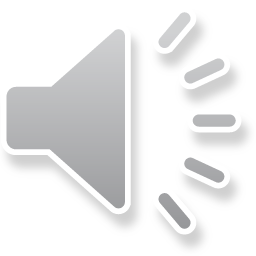